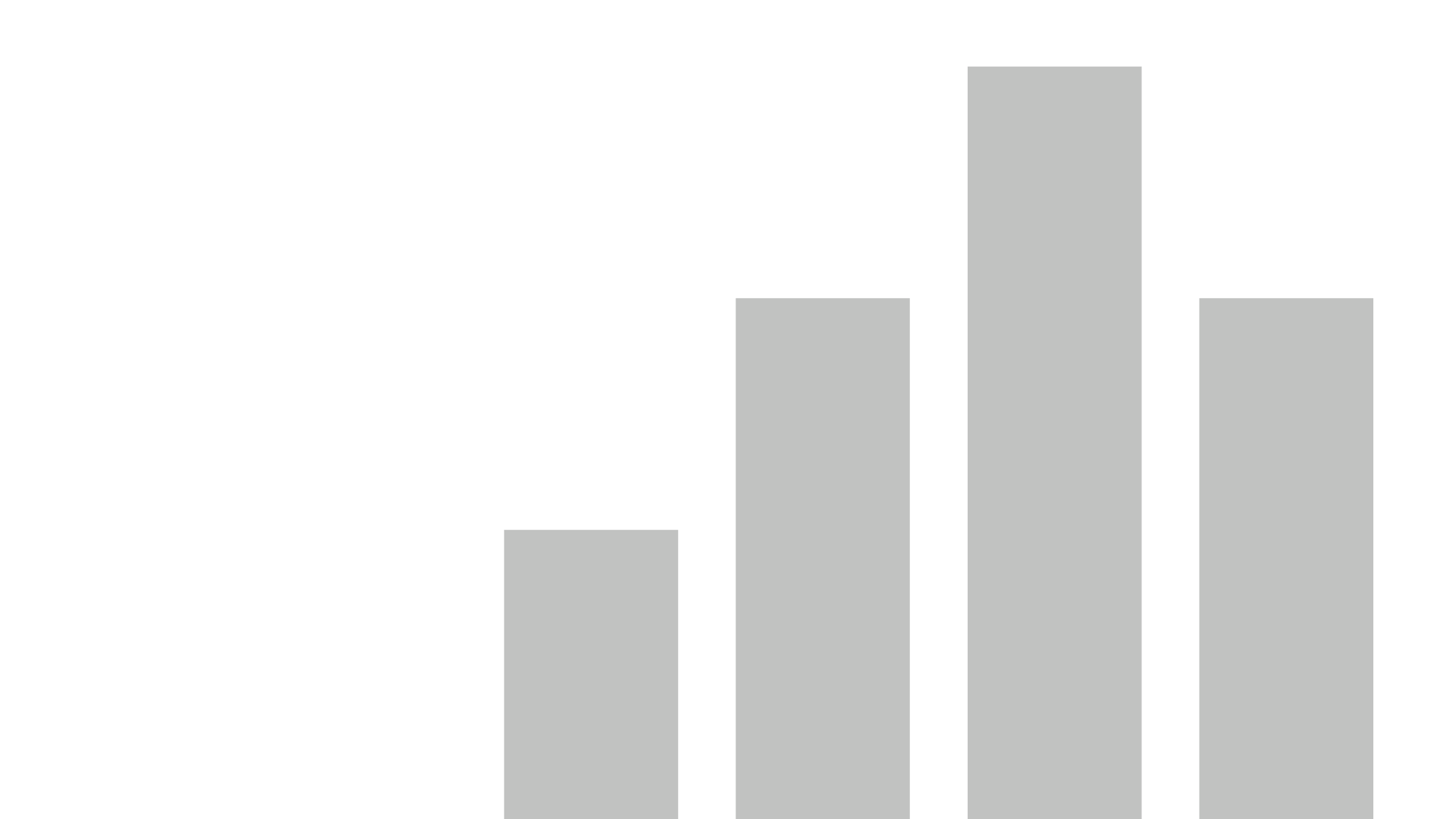 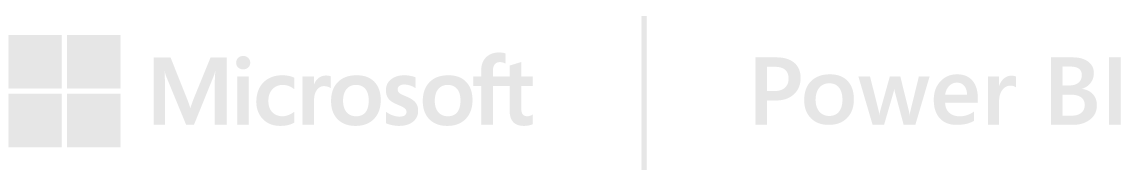 Estado de Resultados DOP
View in Power BI
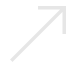 Last data refresh:
17/01/2024 16:50:47 UTC
Downloaded at:
18/01/2024 22:47:52 UTC
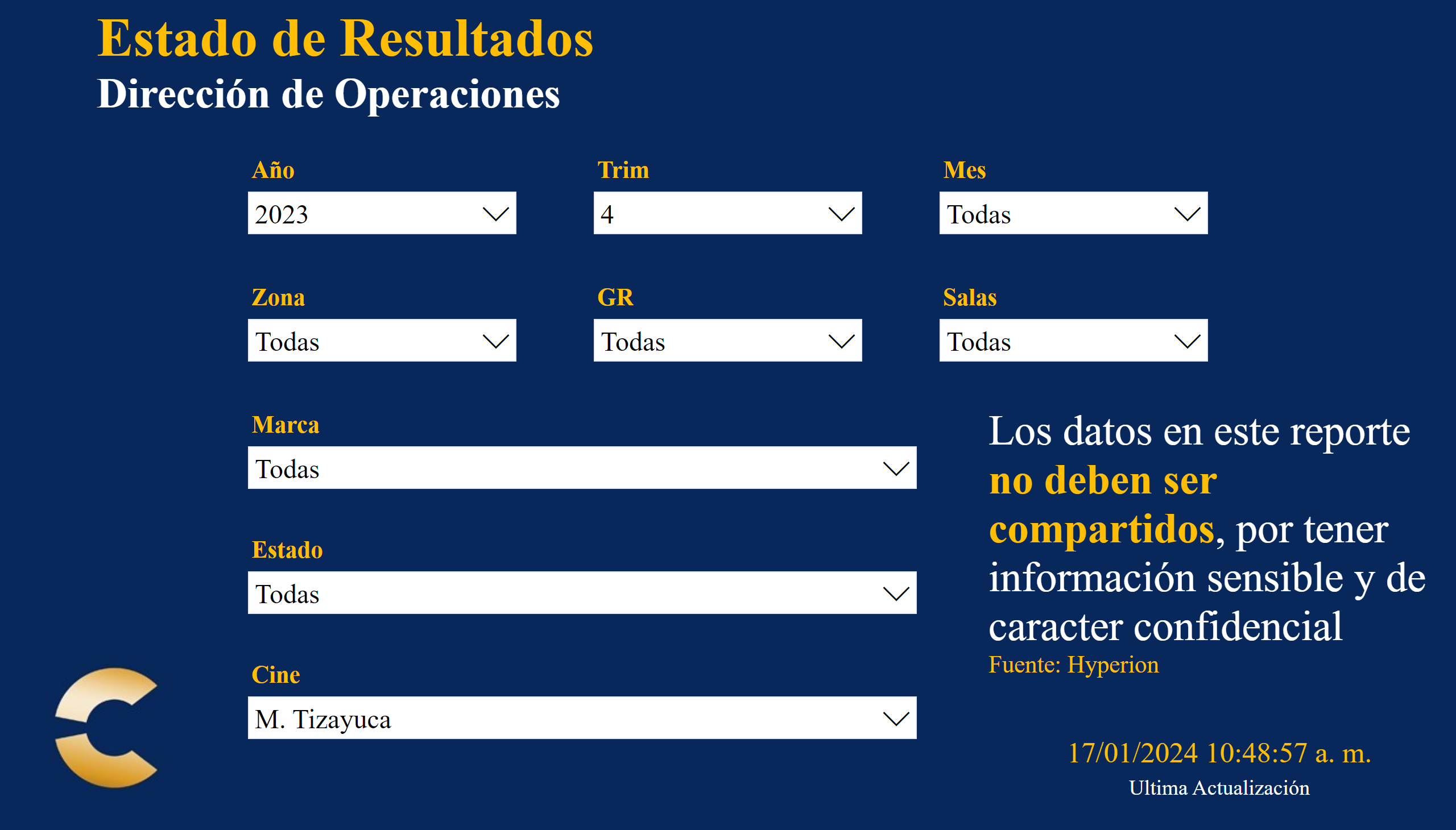 Selección
[Speaker Notes: Sel Cine
No alt text provided

Logo cnpls
No alt text provided

Sel Estado
No alt text provided

Sel Marca
No alt text provided

Sel Salas
No alt text provided

Sel Región
No alt text provided

Sel Zona
No alt text provided

Sel Mes
No alt text provided

Sel Trim
No alt text provided

Sel Año
No alt text provided

textbox
No alt text provided

textbox
No alt text provided

card
No alt text provided]
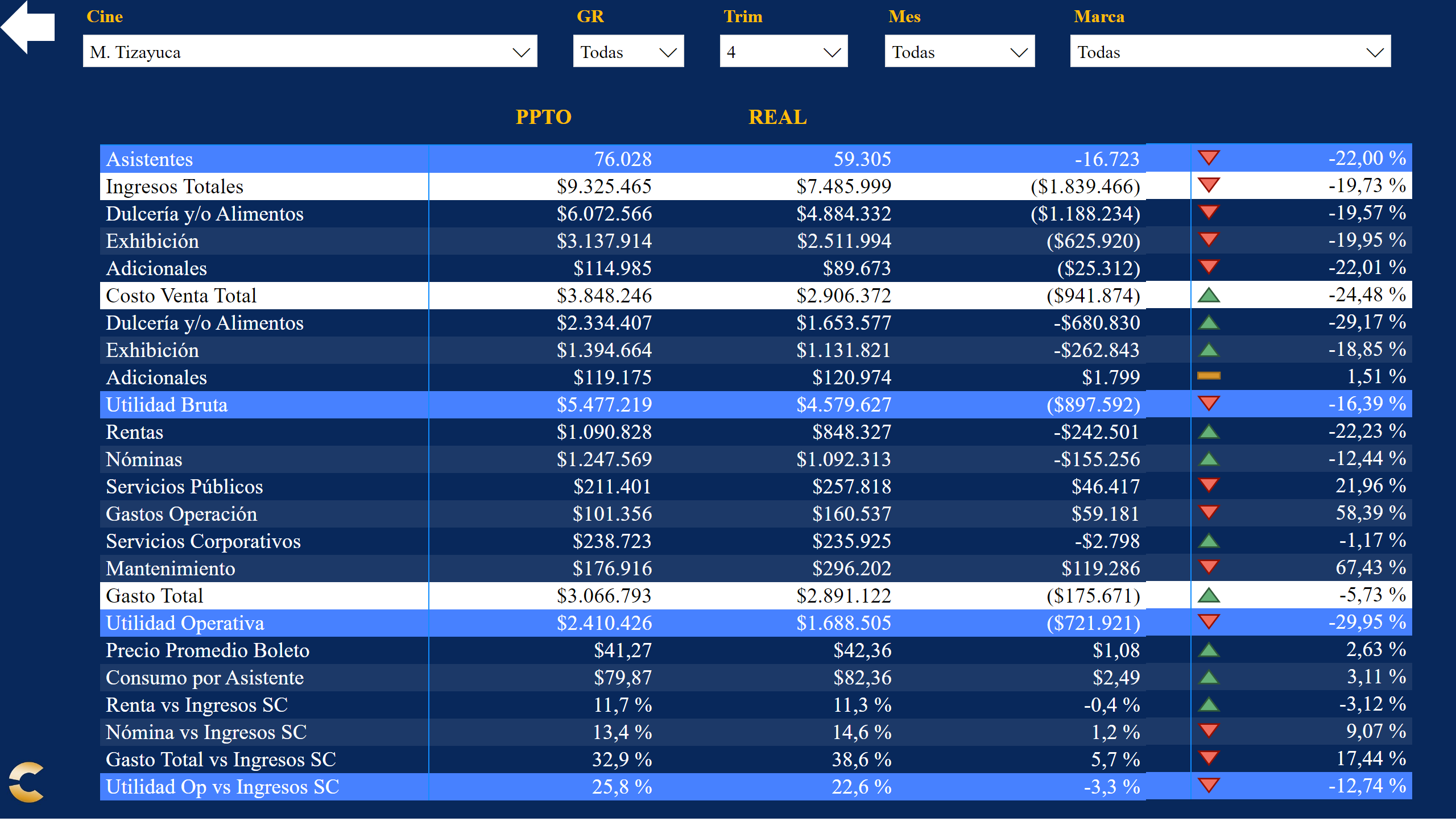 Ppto Resumen
[Speaker Notes: Datos Principales
No alt text provided

Dif Ppto
No alt text provided

% Ppto
No alt text provided

Sel Marca
No alt text provided

slicer
No alt text provided

Sel Cine
No alt text provided

Sel Región
No alt text provided

slicer
No alt text provided

Sel Mes
No alt text provided

slicer
No alt text provided

slicer
No alt text provided

Sel Trim
No alt text provided

Panel
No alt text provided

Atras
No alt text provided

Logo cnpls
No alt text provided]
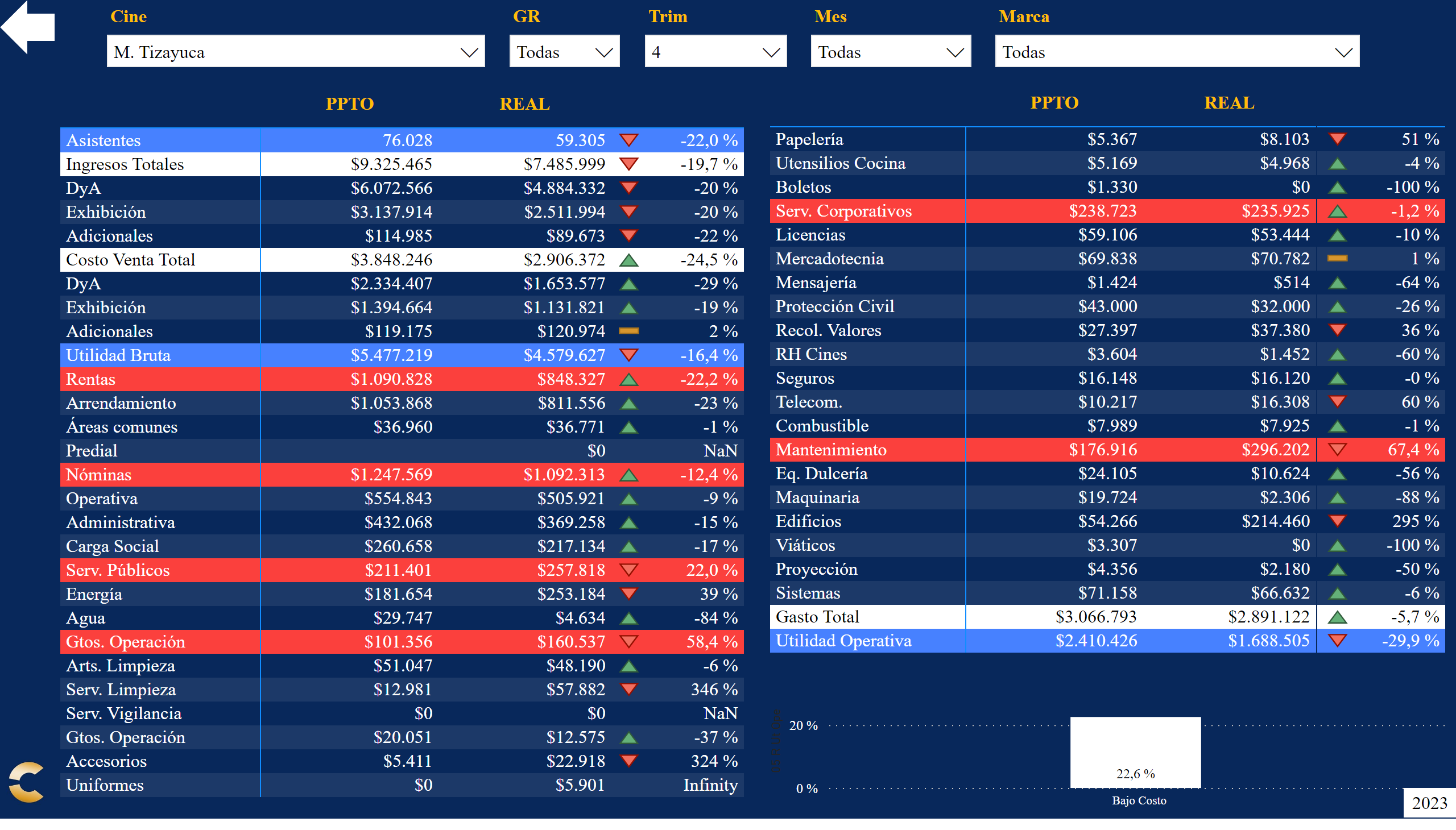 Ppto Detalle
[Speaker Notes: Datos 1
No alt text provided

% Ppto 1
No alt text provided

Sel Marca
No alt text provided

slicer
No alt text provided

Sel Cine
No alt text provided

Sel Región
No alt text provided

slicer
No alt text provided

Sel Mes
No alt text provided

slicer
No alt text provided

slicer
No alt text provided

Sel Trim
No alt text provided

Panel
No alt text provided

Atras
No alt text provided

Logo cnpls
No alt text provided

Datos 2
No alt text provided

% Ppto 2
No alt text provided

Tarjeta Actual
No alt text provided

columnChart
No alt text provided]
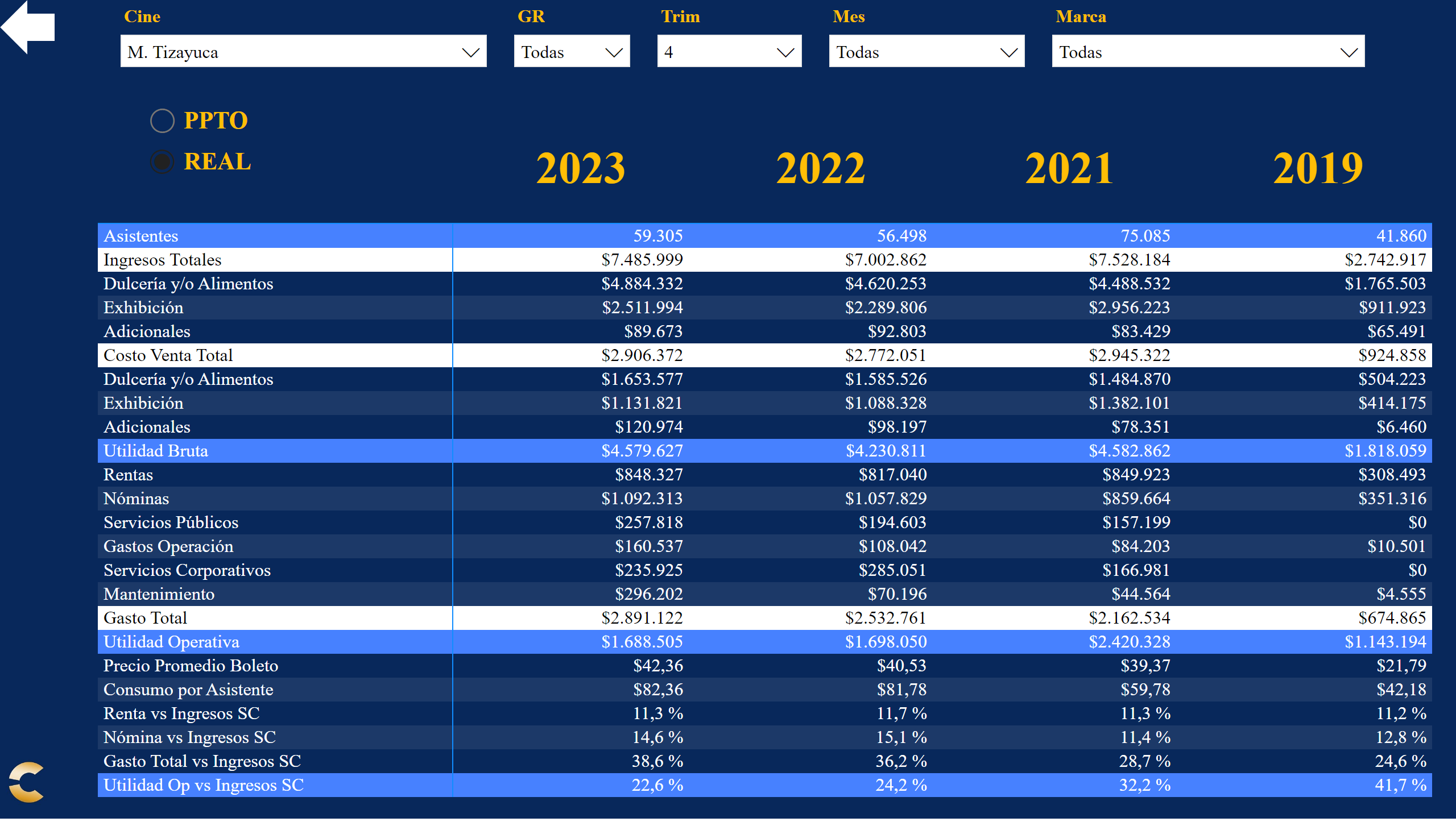 Años
[Speaker Notes: Datos Principales
No alt text provided

Sel Marca
No alt text provided

slicer
No alt text provided

Sel Cine
No alt text provided

Sel Región
No alt text provided

slicer
No alt text provided

Sel Mes
No alt text provided

slicer
No alt text provided

slicer
No alt text provided

Sel Trim
No alt text provided

Panel
No alt text provided

Atras
No alt text provided

Logo cnpls
No alt text provided

Sel Tipo
No alt text provided

Datos AA
No alt text provided

Datos AA2
No alt text provided

Datos 19
No alt text provided

T Año Acttual
No alt text provided

T Año AA
No alt text provided

T Año AAx2
No alt text provided

T Año 2019
No alt text provided]
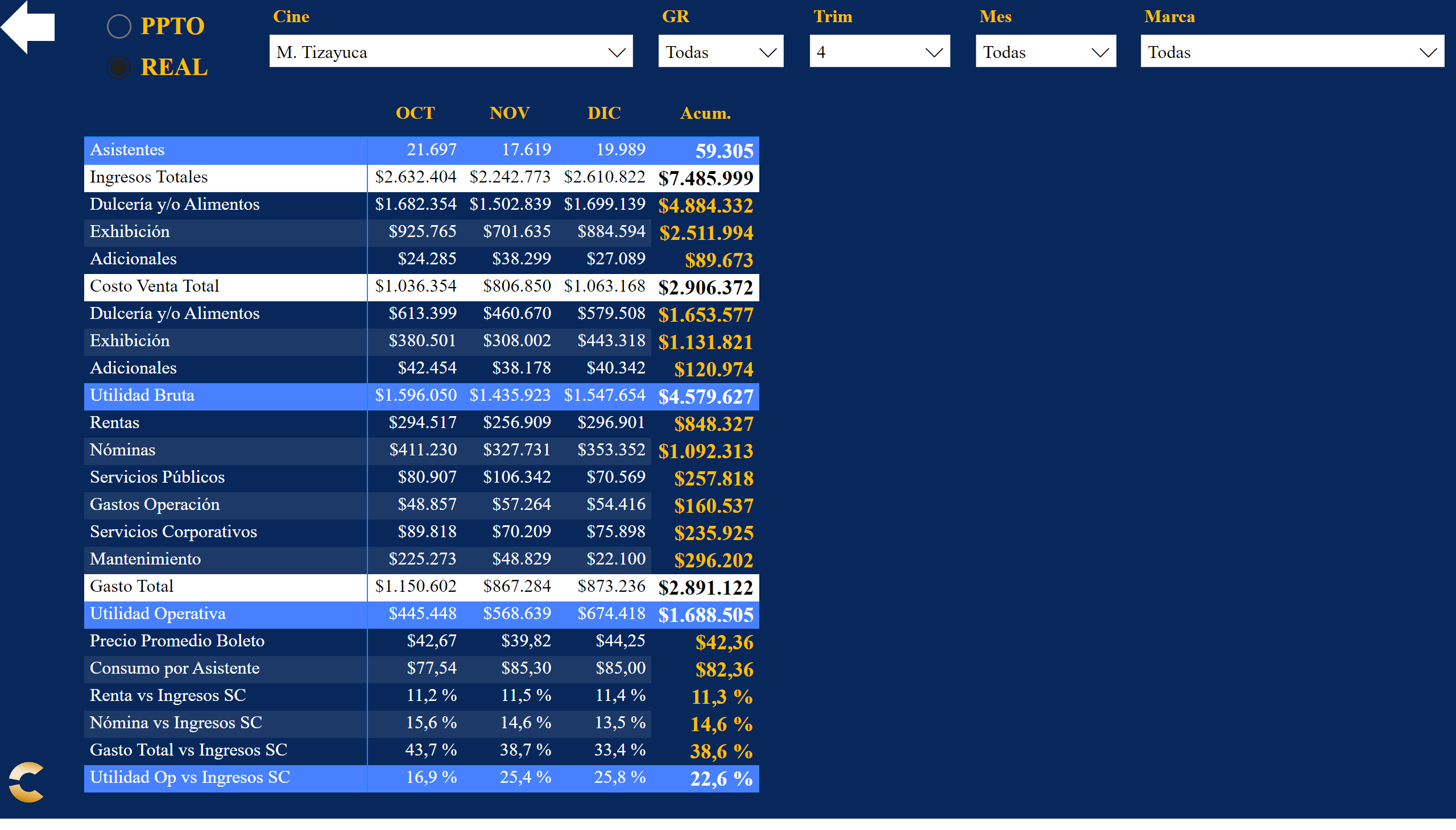 Meses
[Speaker Notes: Datos Principales
No alt text provided

Sel Marca
No alt text provided

slicer
No alt text provided

Sel Cine
No alt text provided

Sel Región
No alt text provided

slicer
No alt text provided

Sel Mes
No alt text provided

slicer
No alt text provided

slicer
No alt text provided

Sel Trim
No alt text provided

Panel
No alt text provided

Atras
No alt text provided

Logo cnpls
No alt text provided

Sel Tipo
No alt text provided]
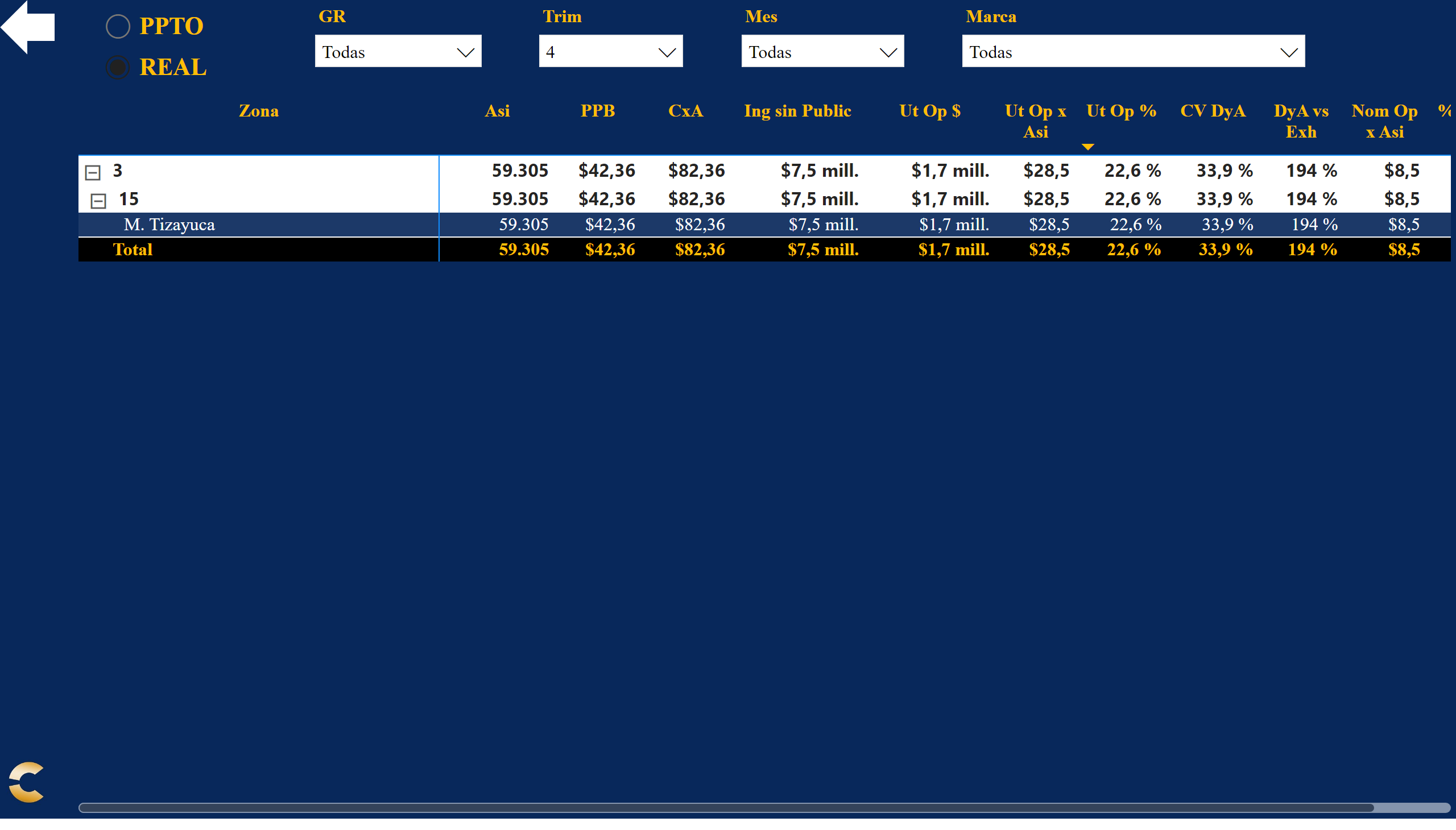 KPI
[Speaker Notes: Datos
No alt text provided

Sel Marca
No alt text provided

slicer
No alt text provided

slicer
No alt text provided

Sel Región
No alt text provided

slicer
No alt text provided

Sel Mes
No alt text provided

slicer
No alt text provided

slicer
No alt text provided

Sel Trim
No alt text provided

Panel
No alt text provided

Atras
No alt text provided

Logo cnpls
No alt text provided

Sel Tipo
No alt text provided]
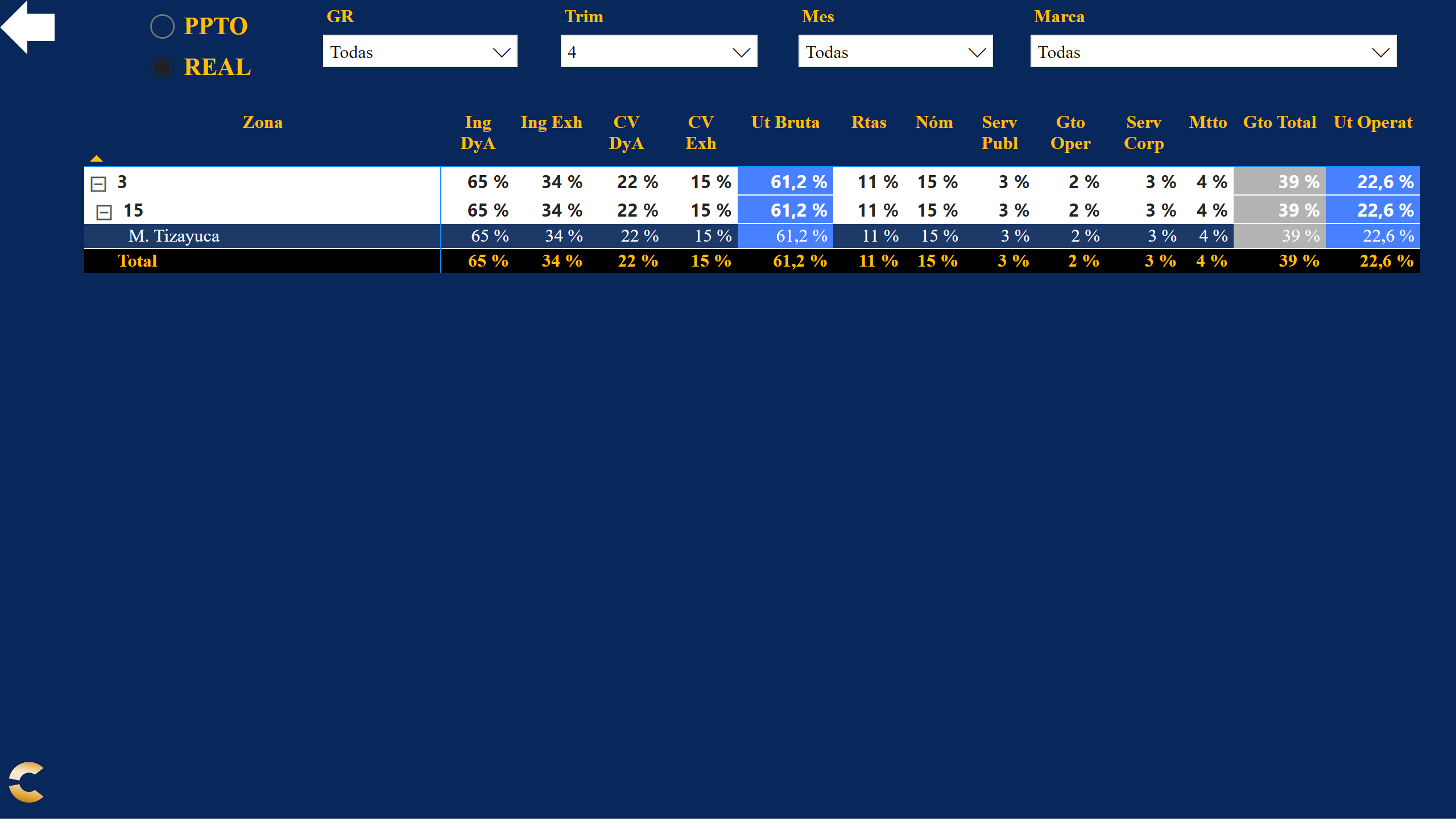 KPI %
[Speaker Notes: Datos
No alt text provided

Sel Marca
No alt text provided

slicer
No alt text provided

slicer
No alt text provided

Sel Región
No alt text provided

slicer
No alt text provided

Sel Mes
No alt text provided

slicer
No alt text provided

slicer
No alt text provided

Sel Trim
No alt text provided

Panel
No alt text provided

Atras
No alt text provided

Logo cnpls
No alt text provided

Sel Tipo
No alt text provided]
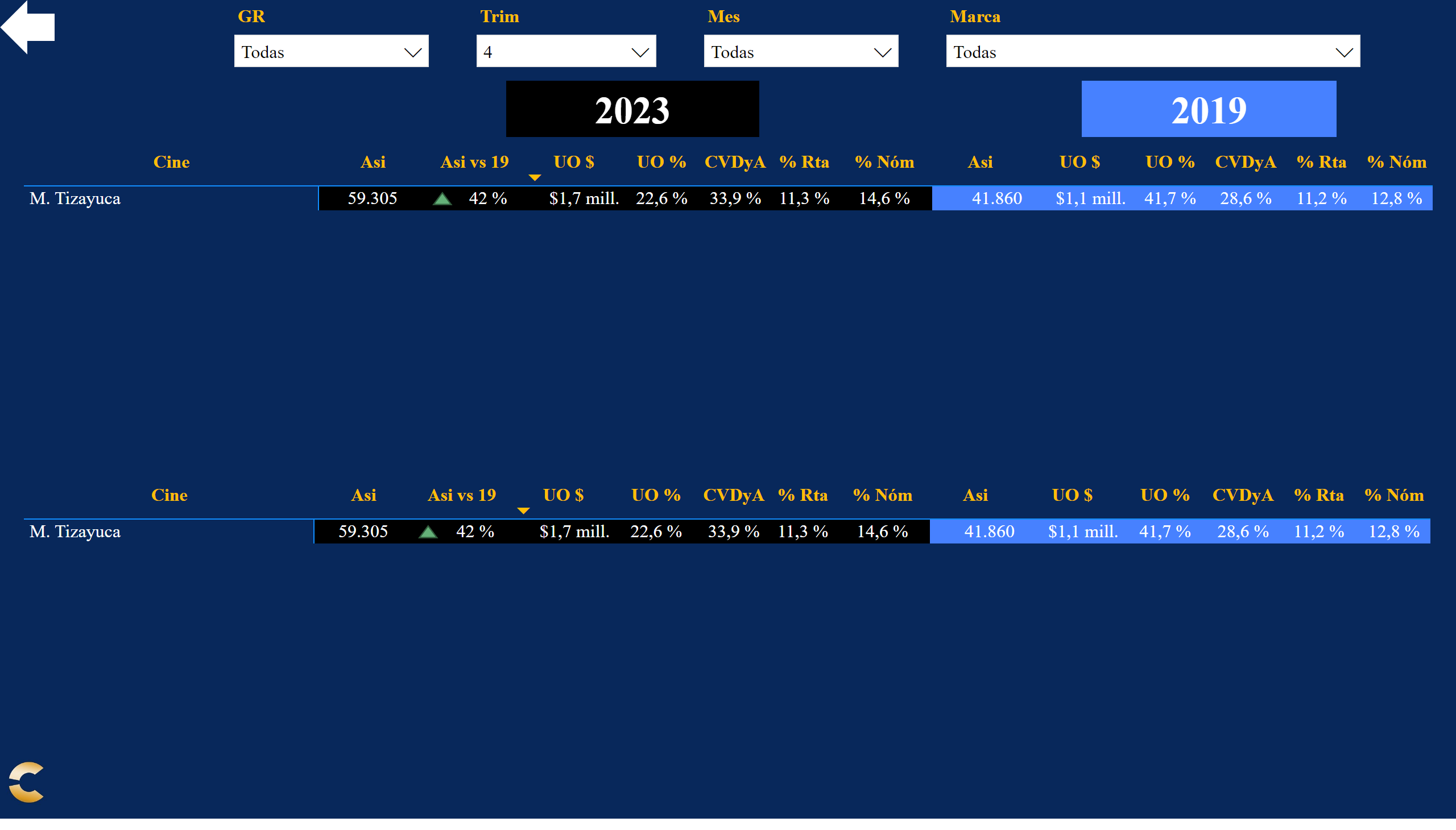 Top/Bottom
[Speaker Notes: Top
No alt text provided

Sel Marca
No alt text provided

slicer
No alt text provided

slicer
No alt text provided

Sel Región
No alt text provided

slicer
No alt text provided

Sel Mes
No alt text provided

slicer
No alt text provided

slicer
No alt text provided

Sel Trim
No alt text provided

Panel
No alt text provided

Atras
No alt text provided

Logo cnpls
No alt text provided

slicer
No alt text provided

T Año Acttual
No alt text provided

T Año Acttual
No alt text provided

Bottom
No alt text provided]
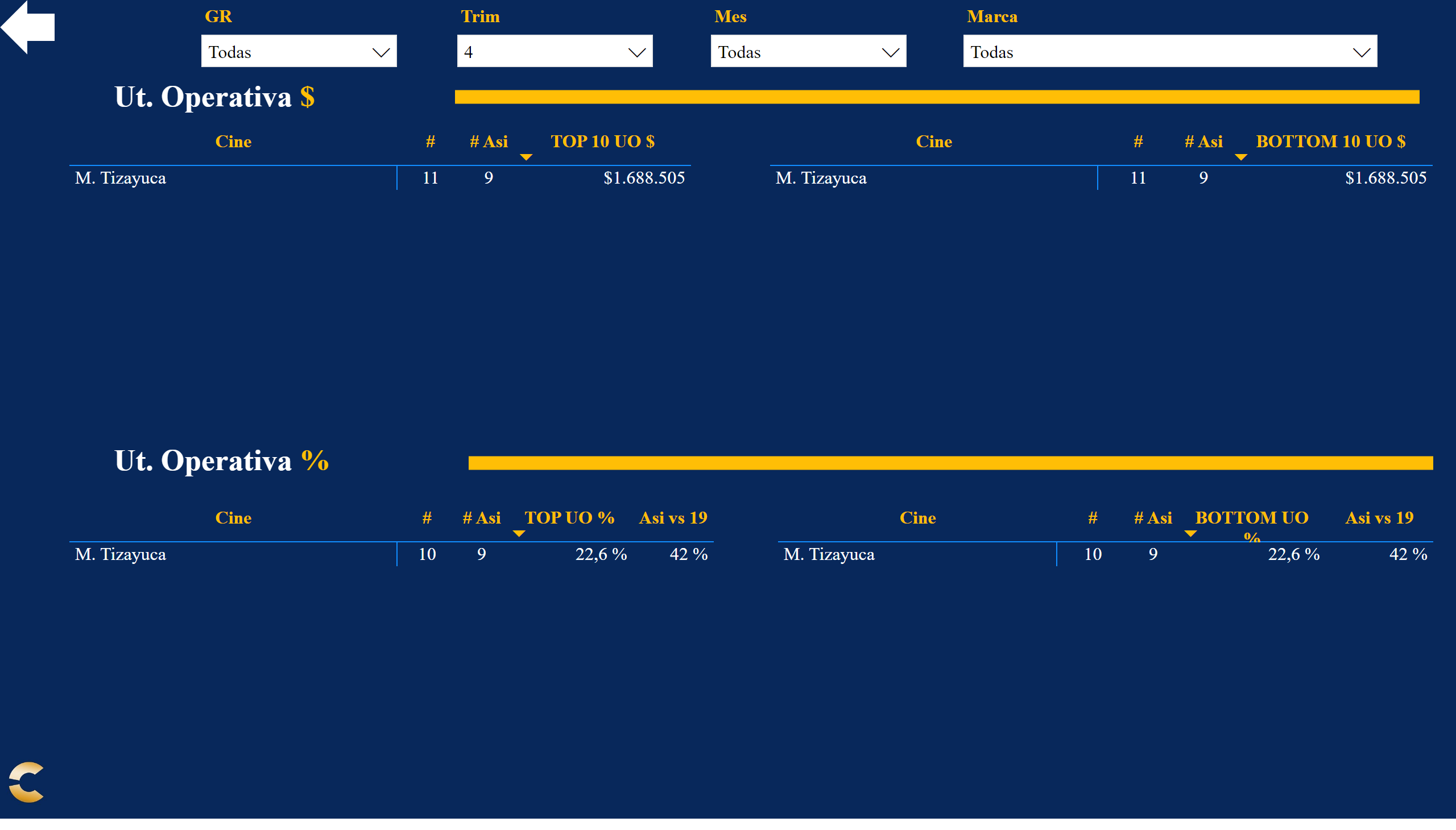 Top/ Bot Resumen
[Speaker Notes: Top
No alt text provided

Sel Marca
No alt text provided

slicer
No alt text provided

slicer
No alt text provided

Sel Región
No alt text provided

slicer
No alt text provided

Sel Mes
No alt text provided

slicer
No alt text provided

slicer
No alt text provided

Sel Trim
No alt text provided

Panel
No alt text provided

Atras
No alt text provided

Logo cnpls
No alt text provided

slicer
No alt text provided

Top
No alt text provided

Top
No alt text provided

Top
No alt text provided

textbox
No alt text provided

textbox
No alt text provided

shape
No alt text provided

shape
No alt text provided]
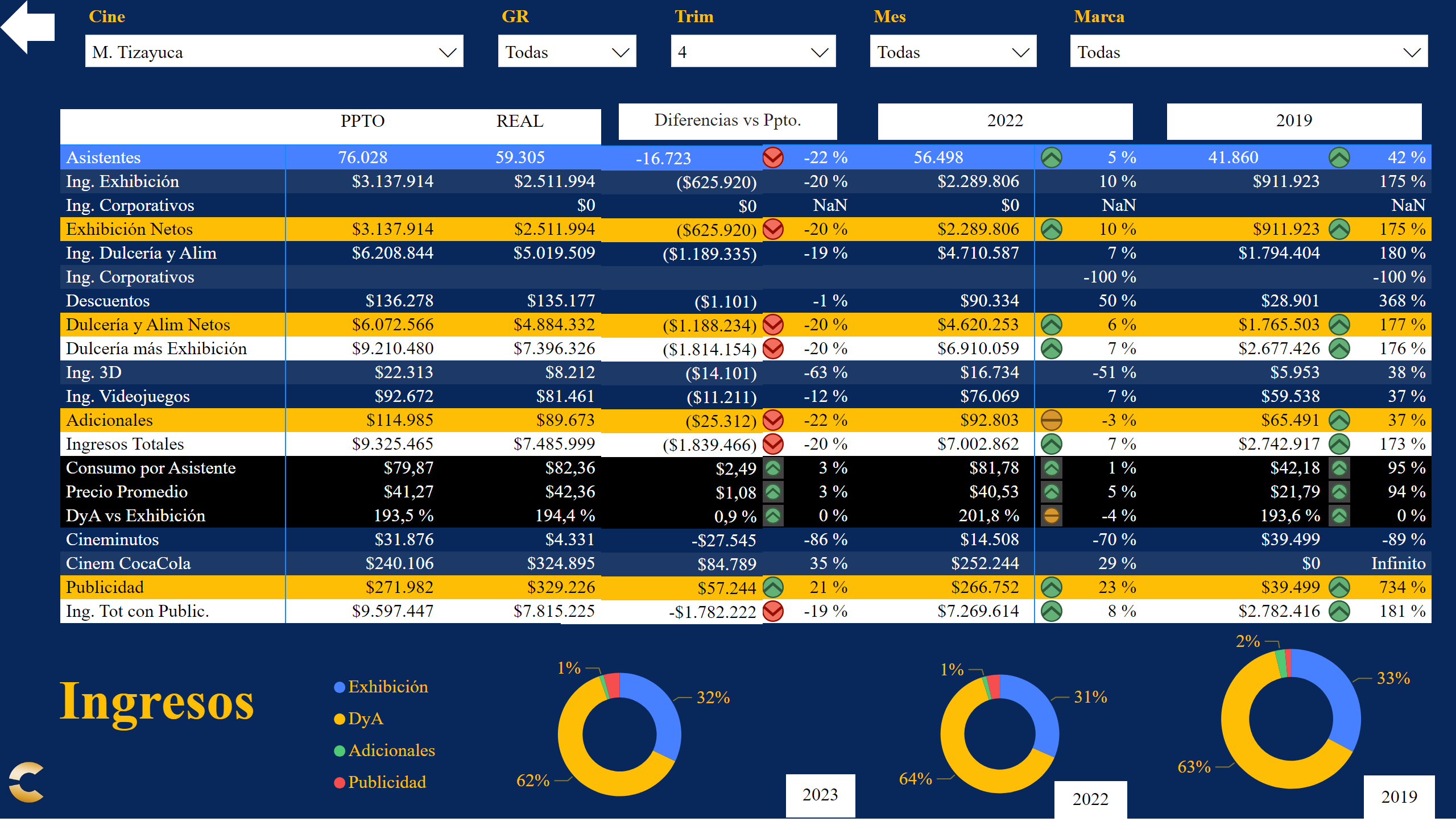 ING
[Speaker Notes: textbox
No alt text provided

Datos Principales
No alt text provided

Dif Ppto
No alt text provided

% Ppto
No alt text provided

donutChart
No alt text provided

Tarjeta AA
No alt text provided

Tarjeta AA
No alt text provided

% AA
No alt text provided

Datos AA
No alt text provided

Tarjeta 19
No alt text provided

Datos 19
No alt text provided

% 19
No alt text provided

donutChart
No alt text provided

Tarjeta Actual
No alt text provided

Tarjeta 19
No alt text provided

donutChart
No alt text provided

slicer
No alt text provided

Sel Trim
No alt text provided

Sel Mes
No alt text provided

slicer
No alt text provided

Sel Región
No alt text provided

slicer
No alt text provided

Sel Marca
No alt text provided

slicer
No alt text provided

Sel Cine
No alt text provided

textbox
No alt text provided

Panel
No alt text provided

Atras
No alt text provided

Logo cnpls
No alt text provided]
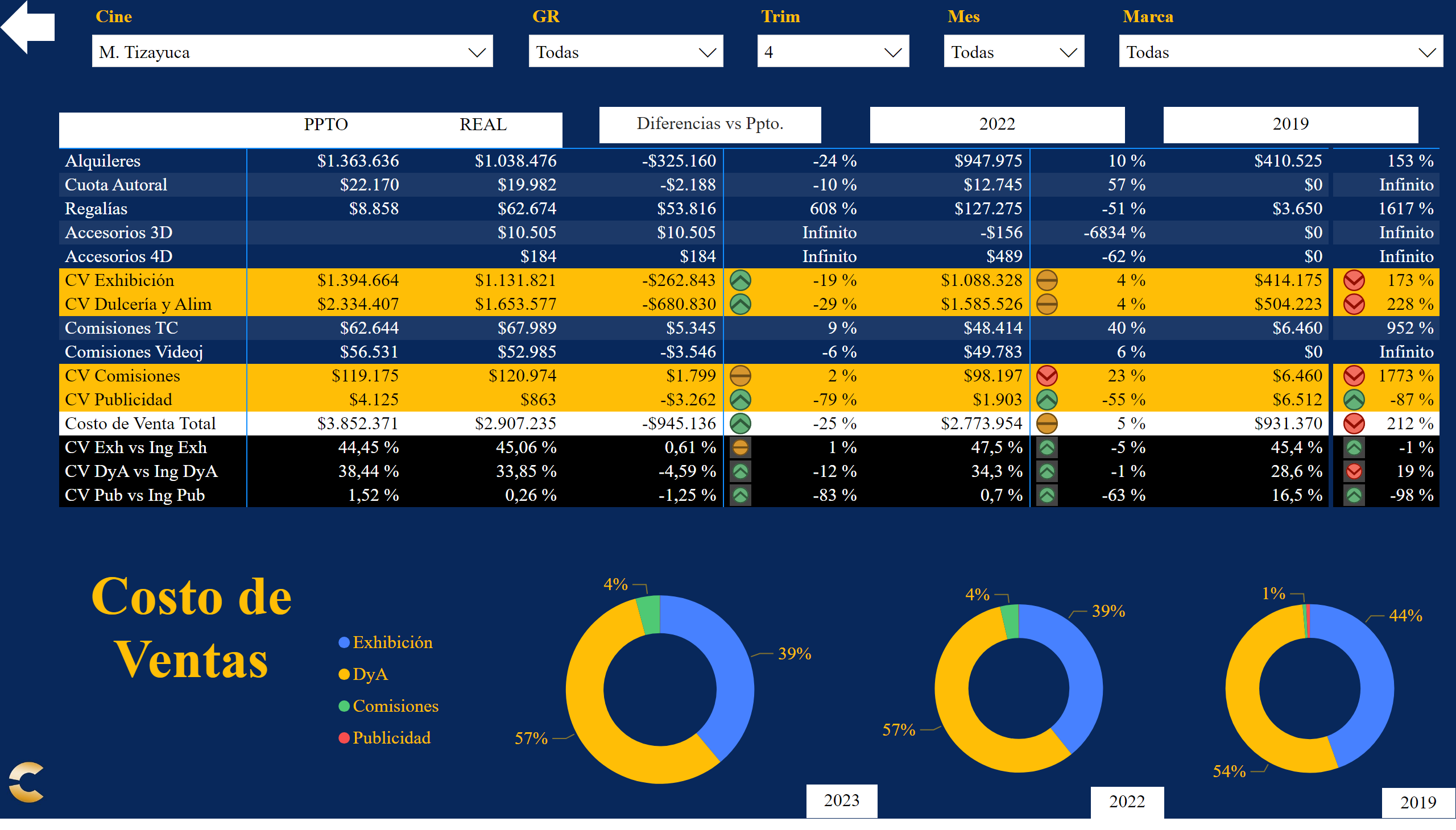 CVT
[Speaker Notes: textbox
No alt text provided

Datos Principales
No alt text provided

Dif Ppto
No alt text provided

% Ppto
No alt text provided

donutChart
No alt text provided

Tarjeta AA
No alt text provided

donutChart
No alt text provided

Tarjeta Actual
No alt text provided

donutChart
No alt text provided

Tarjeta 19
No alt text provided

Tarjeta AA
No alt text provided

Datos AA
No alt text provided

% AA
No alt text provided

Tarjeta 19
No alt text provided

Datos 19
No alt text provided

% 19
No alt text provided

slicer
No alt text provided

Sel Trim
No alt text provided

Sel Mes
No alt text provided

slicer
No alt text provided

Sel Región
No alt text provided

slicer
No alt text provided

Sel Marca
No alt text provided

slicer
No alt text provided

Sel Cine
No alt text provided

textbox
No alt text provided

Panel
No alt text provided

Atras
No alt text provided

Logo cnpls
No alt text provided]
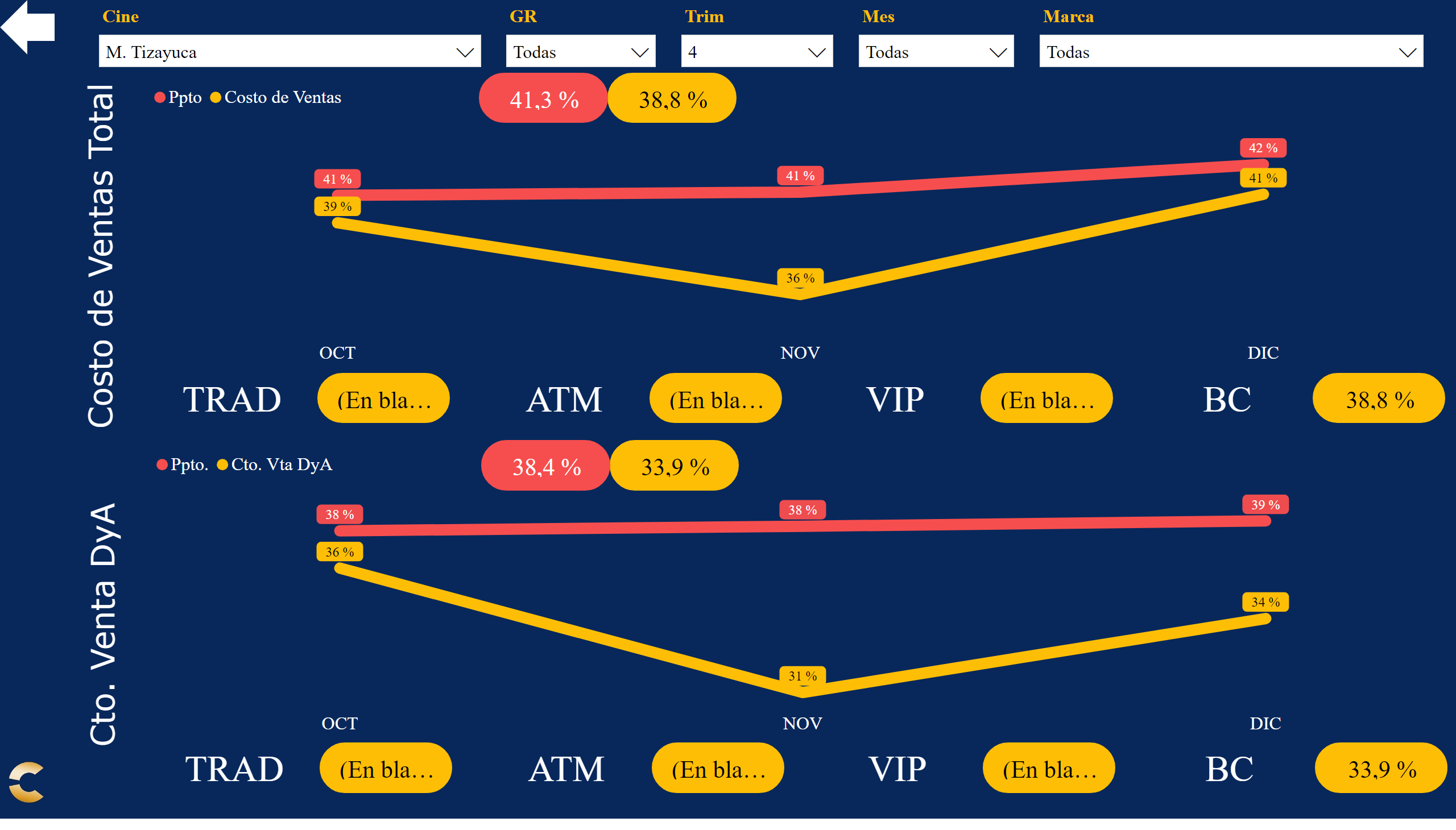 CVG
[Speaker Notes: slicer
No alt text provided

Sel Trim
No alt text provided

Sel Mes
No alt text provided

slicer
No alt text provided

Sel Región
No alt text provided

slicer
No alt text provided

Sel Marca
No alt text provided

slicer
No alt text provided

Sel Cine
No alt text provided

Panel
No alt text provided

Atras
No alt text provided

Logo cnpls
No alt text provided

REA
No alt text provided

Título
No alt text provided

PPT
No alt text provided

TRA
No alt text provided

TRA1
No alt text provided

TRA
No alt text provided

TRA1
No alt text provided

TRA
No alt text provided

TRA1
No alt text provided

TRA
No alt text provided

TRA1
No alt text provided

Gráfica
No alt text provided

REA
No alt text provided

Título
No alt text provided

PPT
No alt text provided

TRA
No alt text provided

TRA1
No alt text provided

TRA
No alt text provided

TRA1
No alt text provided

TRA
No alt text provided

TRA1
No alt text provided

TRA
No alt text provided

TRA1
No alt text provided

Gráfica
No alt text provided]
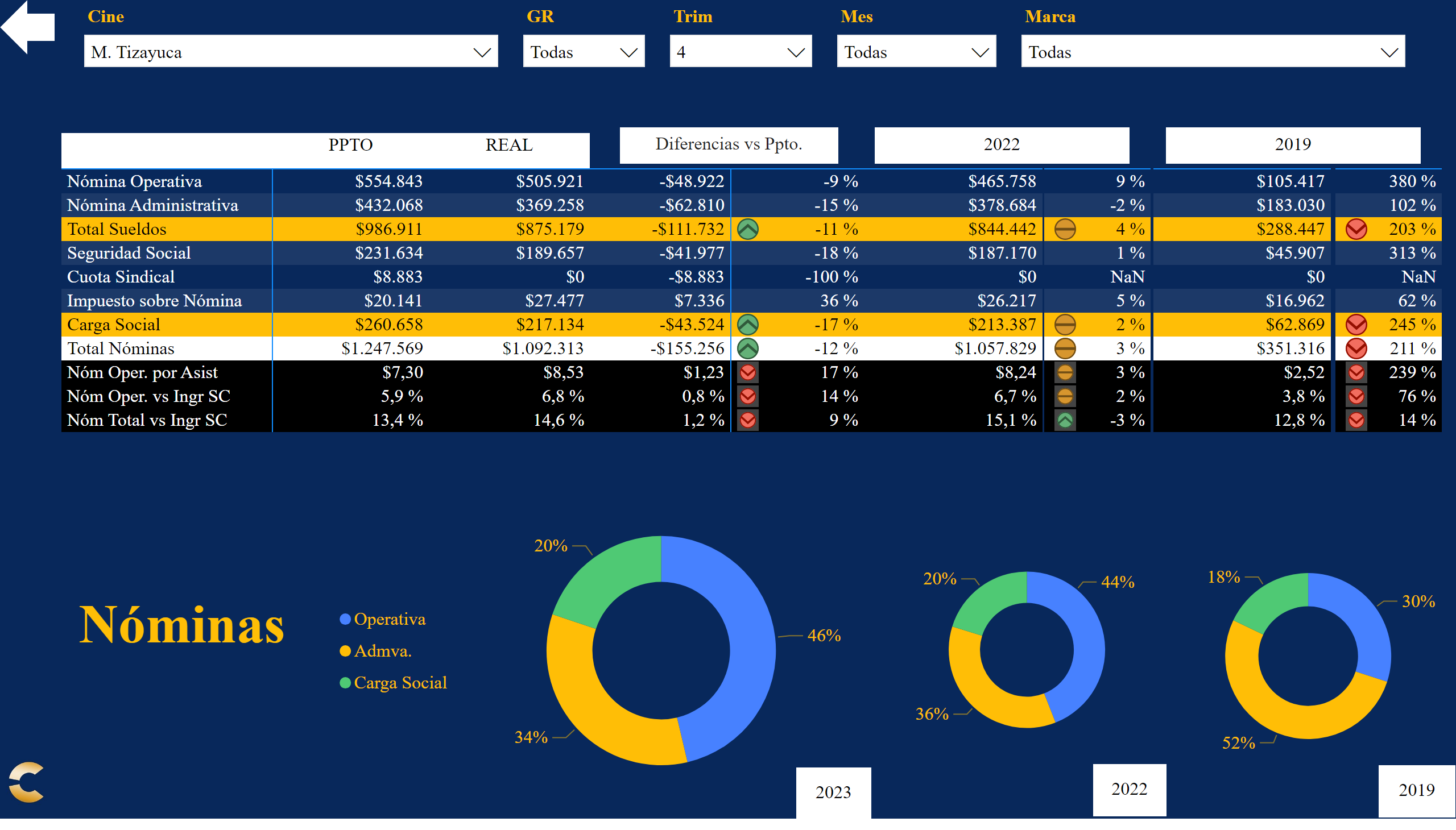 NOM
[Speaker Notes: textbox
No alt text provided

Datos Principales
No alt text provided

Dif Ppto
No alt text provided

% Ppto
No alt text provided

donutChart
No alt text provided

Tarjeta AA
No alt text provided

donutChart
No alt text provided

Tarjeta Actual
No alt text provided

donutChart
No alt text provided

Tarjeta 19
No alt text provided

Tarjeta AA
No alt text provided

Datos AA
No alt text provided

% AA
No alt text provided

Tarjeta 19
No alt text provided

Datos 19
No alt text provided

% 19
No alt text provided

slicer
No alt text provided

Sel Trim
No alt text provided

Sel Mes
No alt text provided

slicer
No alt text provided

Sel Región
No alt text provided

slicer
No alt text provided

Sel Marca
No alt text provided

slicer
No alt text provided

Sel Cine
No alt text provided

textbox
No alt text provided

Panel
No alt text provided

Atras
No alt text provided

Logo cnpls
No alt text provided]
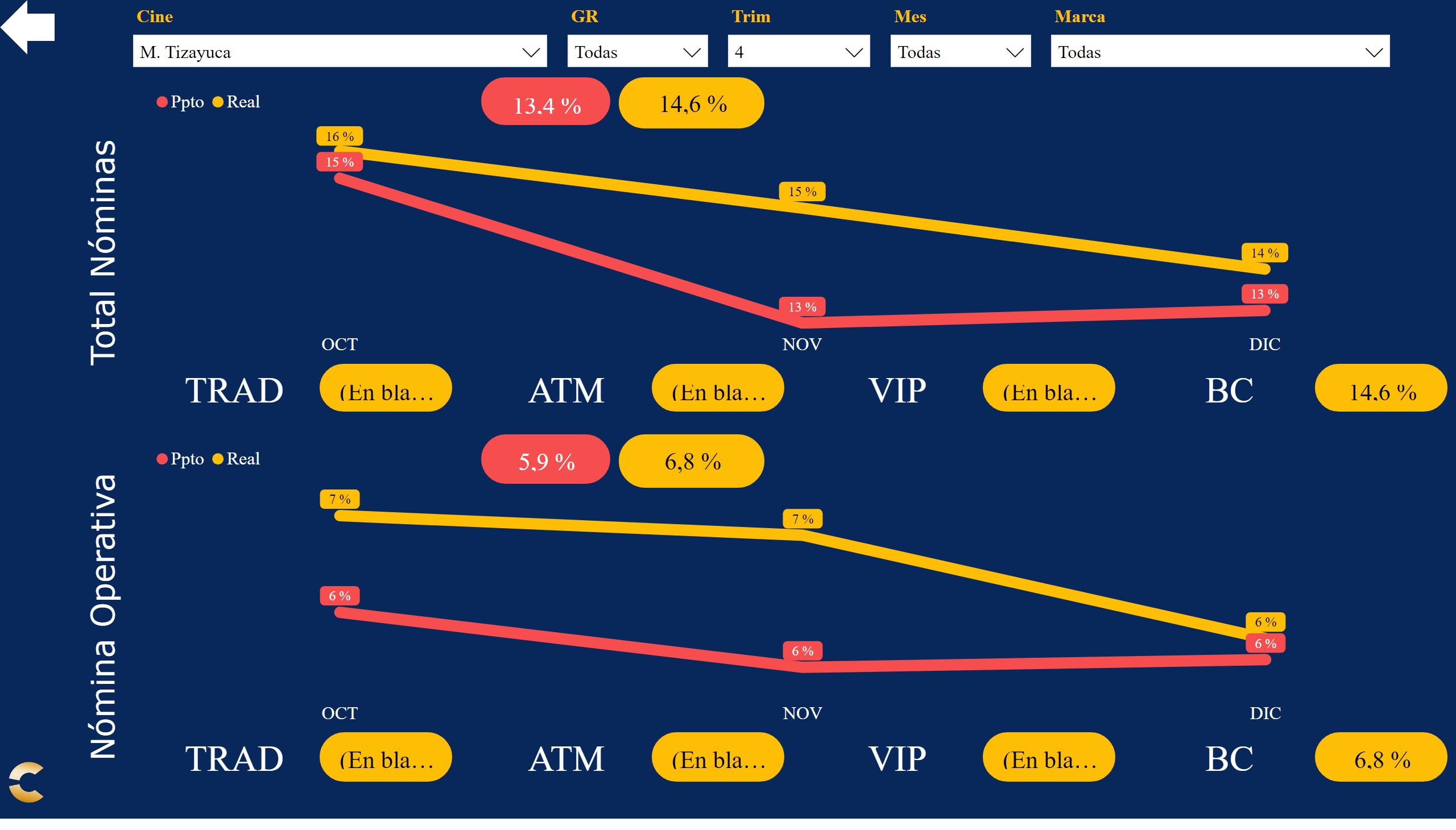 NOG
[Speaker Notes: slicer
No alt text provided

Sel Trim
No alt text provided

Sel Mes
No alt text provided

slicer
No alt text provided

Sel Región
No alt text provided

slicer
No alt text provided

Sel Marca
No alt text provided

slicer
No alt text provided

Sel Cine
No alt text provided

Panel
No alt text provided

Atras
No alt text provided

Logo cnpls
No alt text provided

REA
No alt text provided

Título
No alt text provided

PPT
No alt text provided

TRA
No alt text provided

TRA1
No alt text provided

TRA
No alt text provided

TRA1
No alt text provided

TRA
No alt text provided

TRA1
No alt text provided

TRA
No alt text provided

TRA1
No alt text provided

Gráfica
No alt text provided

REA
No alt text provided

Título
No alt text provided

PPT
No alt text provided

TRA
No alt text provided

TRA1
No alt text provided

TRA
No alt text provided

TRA1
No alt text provided

TRA
No alt text provided

TRA1
No alt text provided

TRA
No alt text provided

TRA1
No alt text provided

Gráfica
No alt text provided]
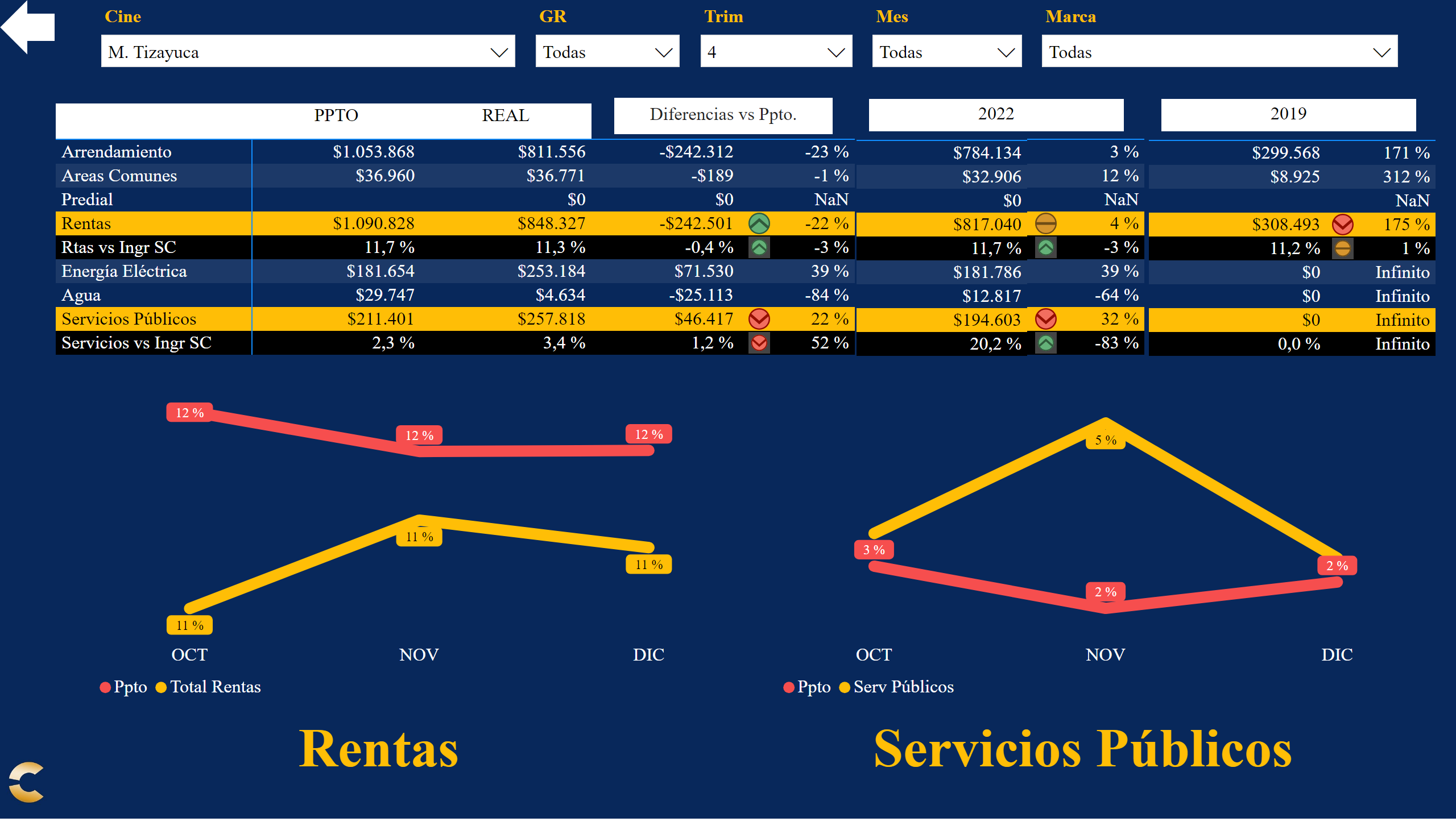 RTA
[Speaker Notes: textbox
No alt text provided

Datos Principales
No alt text provided

Dif Ppto
No alt text provided

% Ppto
No alt text provided

Tarjeta 19
No alt text provided

Datos 19
No alt text provided

% 19
No alt text provided

Tarjeta 19
No alt text provided

Datos 19
No alt text provided

% 19
No alt text provided

Lineas % vs Ingresos 
No alt text provided

Lineas % vs Ingresos 
No alt text provided

slicer
No alt text provided

Sel Trim
No alt text provided

Sel Mes
No alt text provided

slicer
No alt text provided

Sel Región
No alt text provided

slicer
No alt text provided

Sel Marca
No alt text provided

slicer
No alt text provided

Sel Cine
No alt text provided

textbox
No alt text provided

textbox
No alt text provided

Panel
No alt text provided

Atras
No alt text provided

Logo cnpls
No alt text provided]
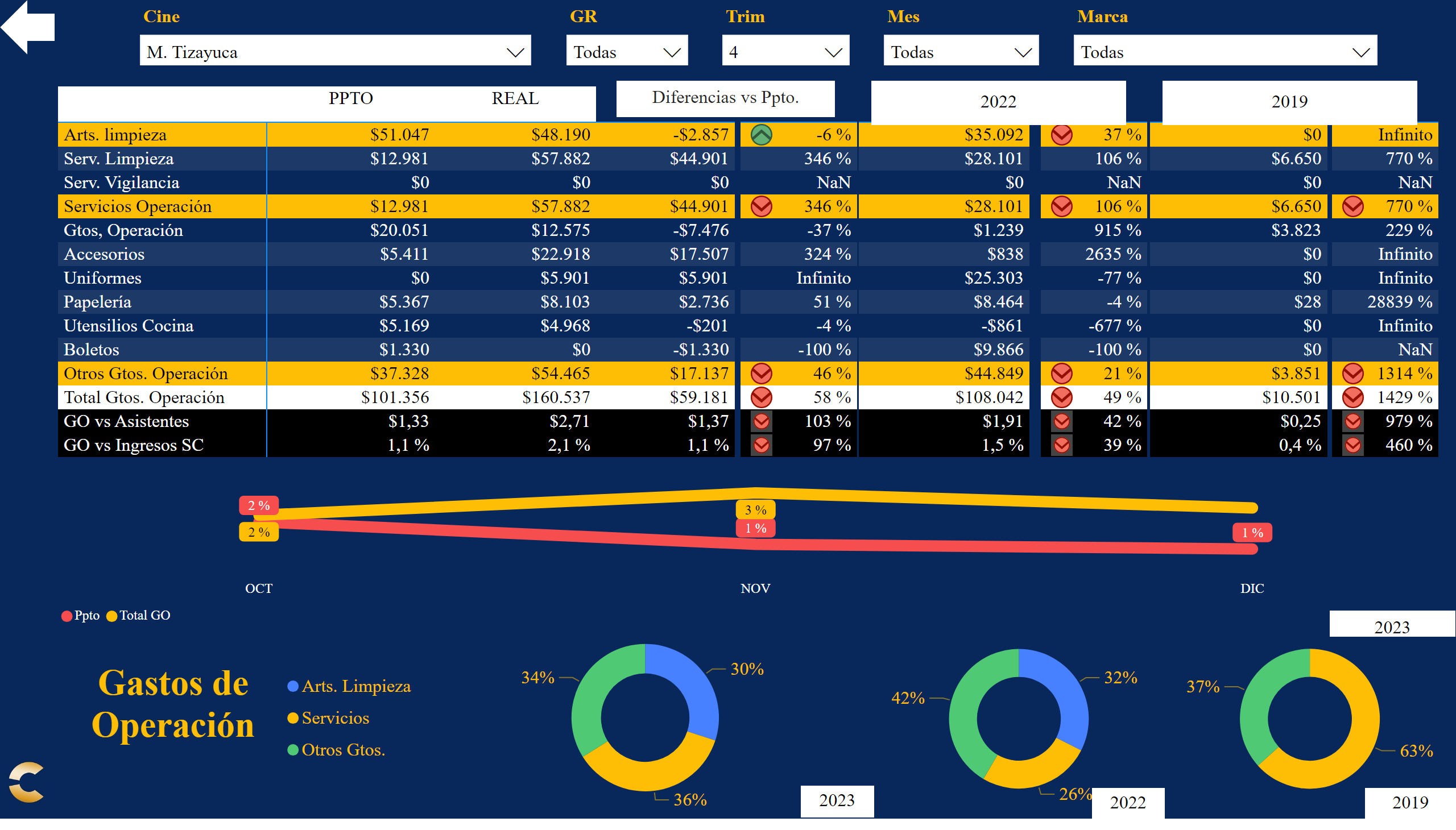 GTO
[Speaker Notes: textbox
No alt text provided

Datos Principales
No alt text provided

Dif Ppto
No alt text provided

% Ppto
No alt text provided

donutChart
No alt text provided

Tarjeta AA
No alt text provided

donutChart
No alt text provided

Tarjeta Actual
No alt text provided

donutChart
No alt text provided

Tarjeta 19
No alt text provided

Tarjeta 19
No alt text provided

Datos 19
No alt text provided

% 19
No alt text provided

Tarjeta 19
No alt text provided

Datos 19
No alt text provided

% 19
No alt text provided

Lineas % vs Ingresos 
No alt text provided

Tarjeta Actual
No alt text provided

slicer
No alt text provided

Sel Trim
No alt text provided

Sel Mes
No alt text provided

slicer
No alt text provided

Sel Región
No alt text provided

slicer
No alt text provided

Sel Marca
No alt text provided

slicer
No alt text provided

Sel Cine
No alt text provided

textbox
No alt text provided

Panel
No alt text provided

Atras
No alt text provided

Logo cnpls
No alt text provided]
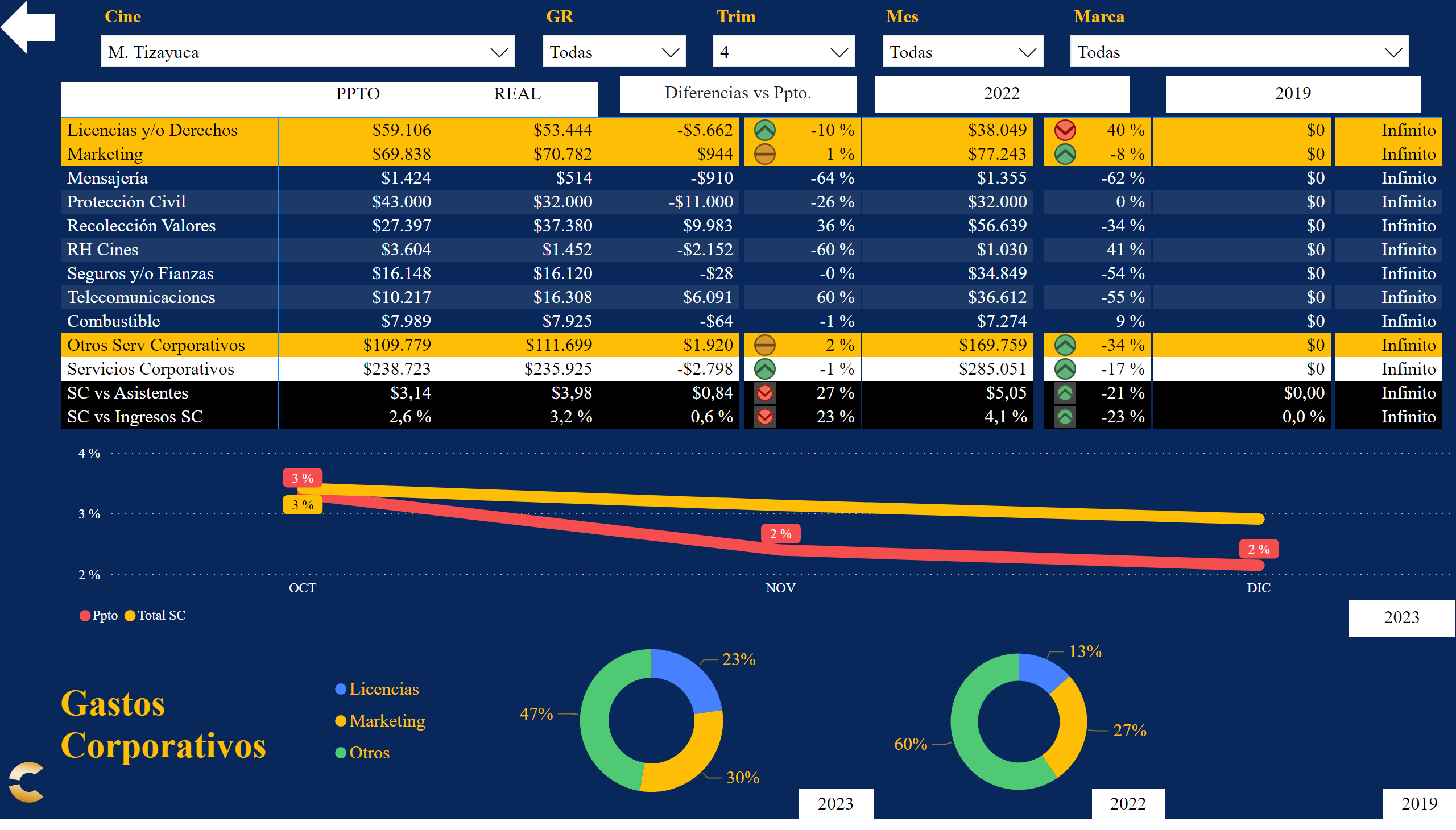 SCO
[Speaker Notes: textbox
No alt text provided

Datos Principales
No alt text provided

Dif Ppto
No alt text provided

% Ppto
No alt text provided

donutChart
No alt text provided

Tarjeta AA
No alt text provided

donutChart
No alt text provided

Tarjeta Actual
No alt text provided

donutChart
No alt text provided

Tarjeta 19
No alt text provided

Tarjeta AA
No alt text provided

Datos AA
No alt text provided

% AA
No alt text provided

Tarjeta 19
No alt text provided

Datos 19
No alt text provided

% 19
No alt text provided

Lineas % vs Ingresos 
No alt text provided

Tarjeta Actual
No alt text provided

slicer
No alt text provided

Sel Trim
No alt text provided

Sel Mes
No alt text provided

slicer
No alt text provided

Sel Región
No alt text provided

slicer
No alt text provided

Sel Marca
No alt text provided

slicer
No alt text provided

Sel Cine
No alt text provided

textbox
No alt text provided

Panel
No alt text provided

Atras
No alt text provided

Logo cnpls
No alt text provided]
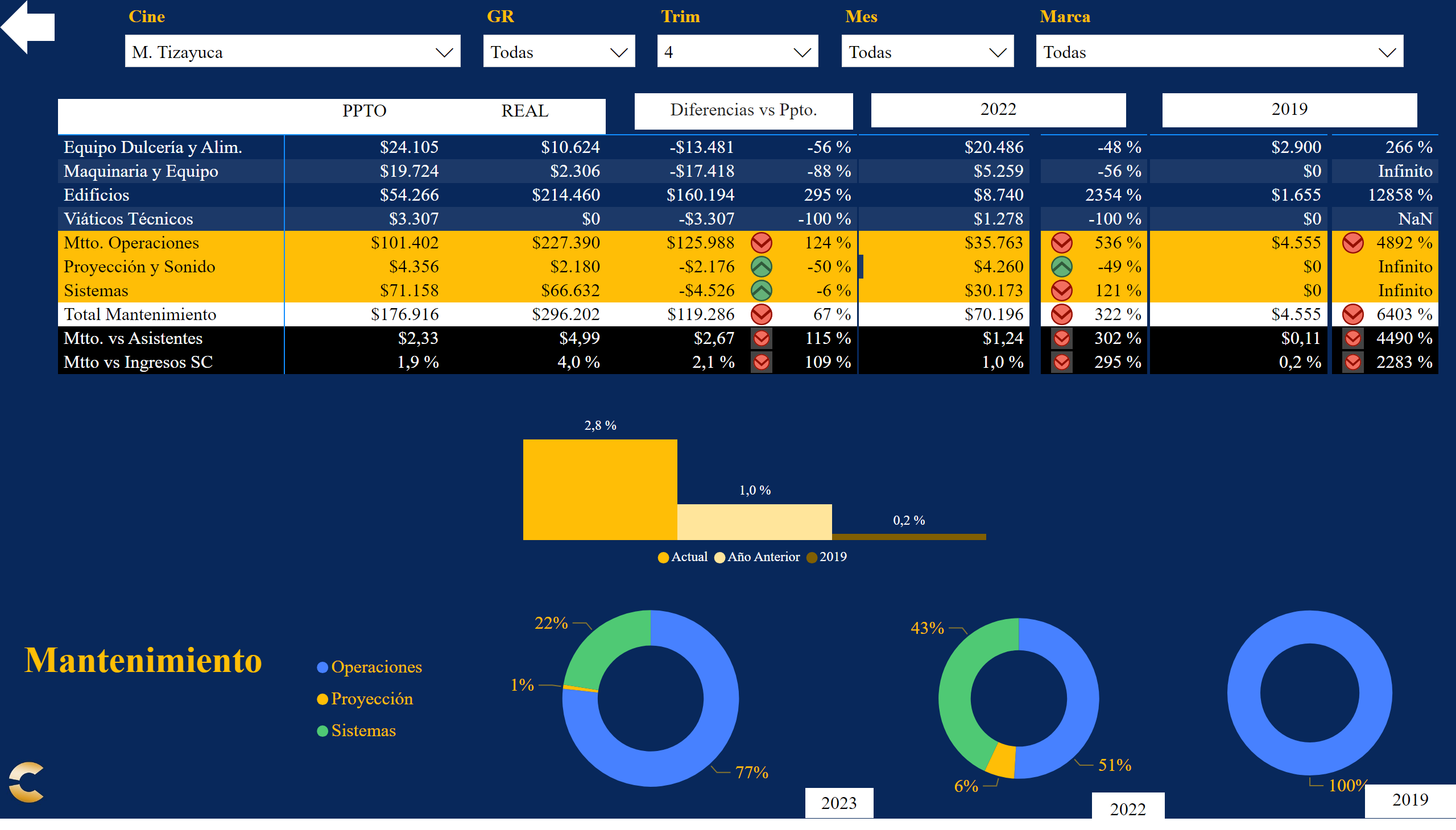 MTO
[Speaker Notes: textbox
No alt text provided

Datos Principales
No alt text provided

Dif Ppto
No alt text provided

% Ppto
No alt text provided

donutChart
No alt text provided

Tarjeta AA
No alt text provided

donutChart
No alt text provided

Tarjeta Actual
No alt text provided

donutChart
No alt text provided

Tarjeta 19
No alt text provided

Tarjeta 19
No alt text provided

Datos AA
No alt text provided

% AA
No alt text provided

Tarjeta 19
No alt text provided

Datos 19
No alt text provided

% 19
No alt text provided

Lineas % vs Ingresos 
No alt text provided

Sel Marca
No alt text provided

slicer
No alt text provided

Sel Cine
No alt text provided

Sel Región
No alt text provided

slicer
No alt text provided

Sel Mes
No alt text provided

slicer
No alt text provided

slicer
No alt text provided

Sel Trim
No alt text provided

textbox
No alt text provided

Panel
No alt text provided

Atras
No alt text provided

Logo cnpls
No alt text provided]
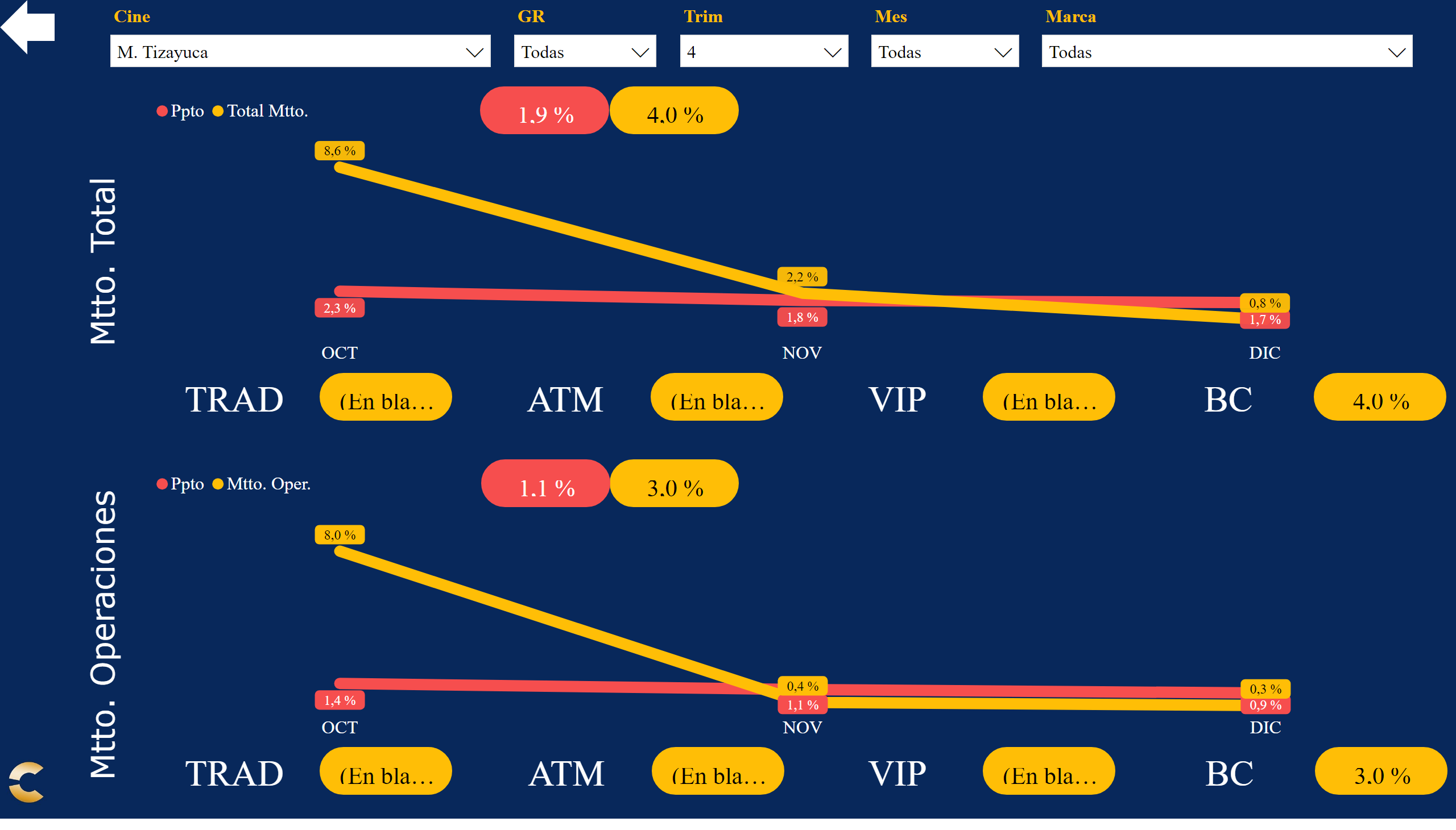 MTOG
[Speaker Notes: slicer
No alt text provided

Sel Trim
No alt text provided

Sel Mes
No alt text provided

slicer
No alt text provided

Sel Región
No alt text provided

slicer
No alt text provided

Sel Marca
No alt text provided

slicer
No alt text provided

Sel Cine
No alt text provided

Panel
No alt text provided

Atras
No alt text provided

Logo cnpls
No alt text provided

REA
No alt text provided

Título
No alt text provided

PPT
No alt text provided

TRA
No alt text provided

TRA1
No alt text provided

TRA
No alt text provided

TRA1
No alt text provided

TRA
No alt text provided

TRA1
No alt text provided

TRA
No alt text provided

TRA1
No alt text provided

Gráfica
No alt text provided

REA
No alt text provided

Título
No alt text provided

PPT
No alt text provided

TRA
No alt text provided

TRA1
No alt text provided

TRA
No alt text provided

TRA1
No alt text provided

TRA
No alt text provided

TRA1
No alt text provided

TRA
No alt text provided

TRA1
No alt text provided

Gráfica
No alt text provided]
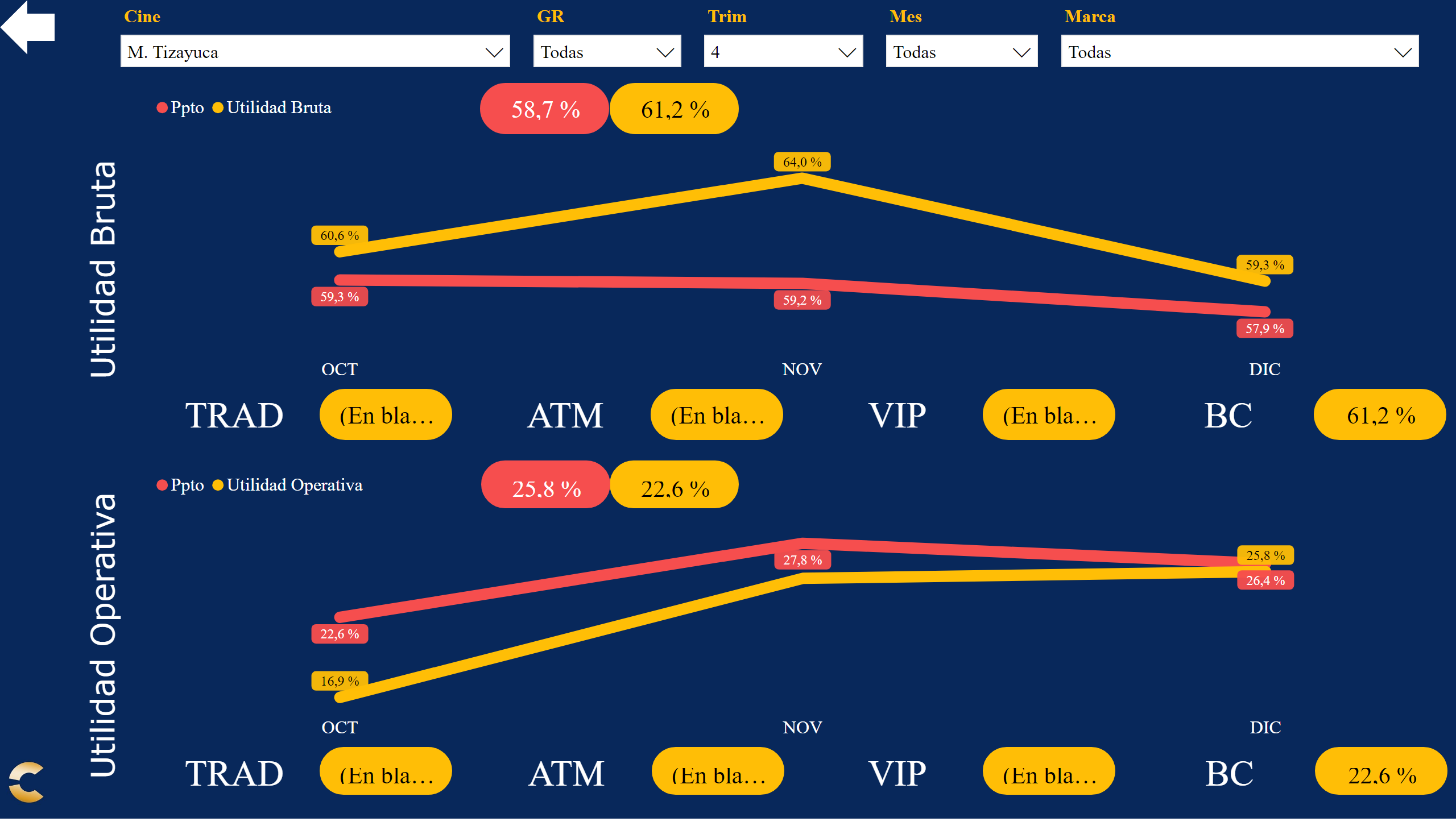 UTG
[Speaker Notes: slicer
No alt text provided

Sel Trim
No alt text provided

Sel Mes
No alt text provided

slicer
No alt text provided

Sel Región
No alt text provided

slicer
No alt text provided

Sel Marca
No alt text provided

slicer
No alt text provided

Sel Cine
No alt text provided

Panel
No alt text provided

Atras
No alt text provided

Logo cnpls
No alt text provided

REA
No alt text provided

Título
No alt text provided

PPT
No alt text provided

TRA
No alt text provided

TRA1
No alt text provided

TRA
No alt text provided

TRA1
No alt text provided

TRA
No alt text provided

TRA1
No alt text provided

TRA
No alt text provided

TRA1
No alt text provided

Gráfica
No alt text provided

REA
No alt text provided

Título
No alt text provided

PPT
No alt text provided

TRA
No alt text provided

TRA1
No alt text provided

TRA
No alt text provided

TRA1
No alt text provided

TRA
No alt text provided

TRA1
No alt text provided

TRA
No alt text provided

TRA1
No alt text provided

Gráfica
No alt text provided]